ΑΣΚΗΣΗ 8η
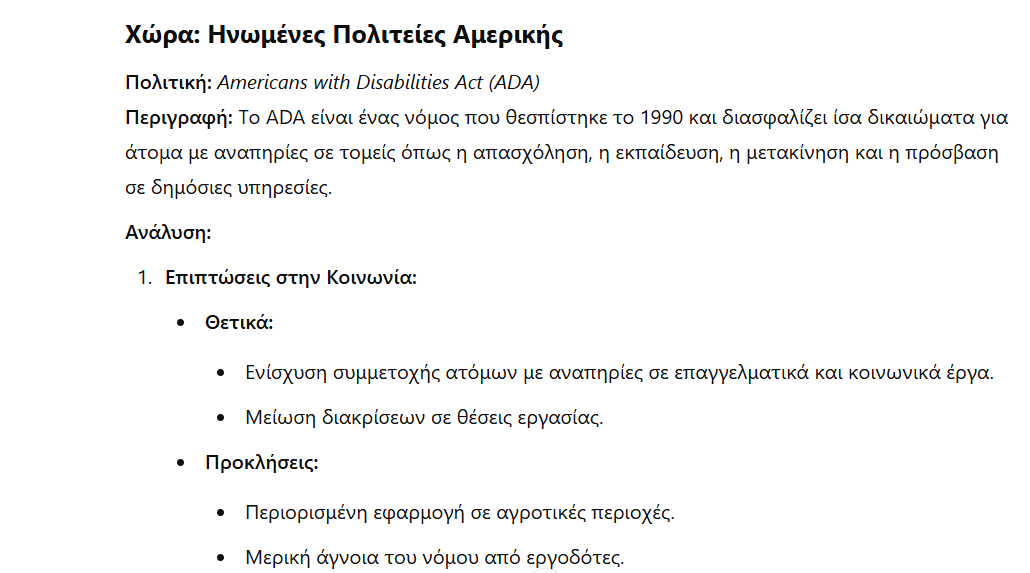 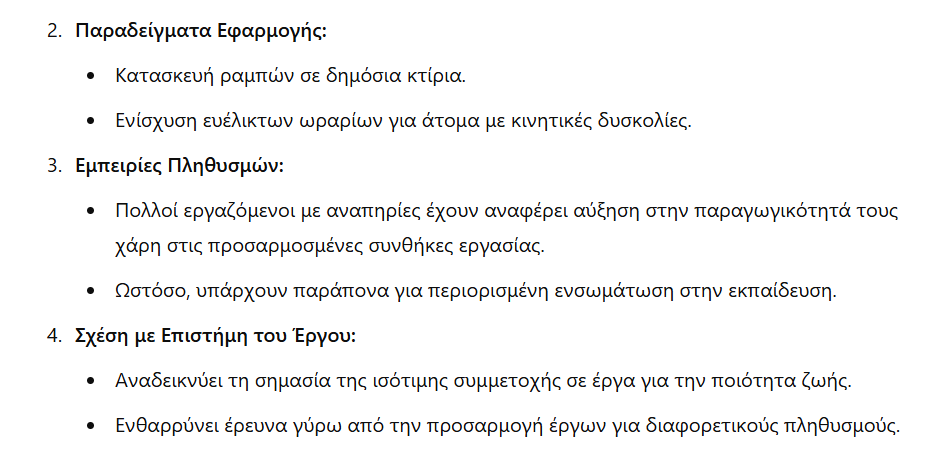 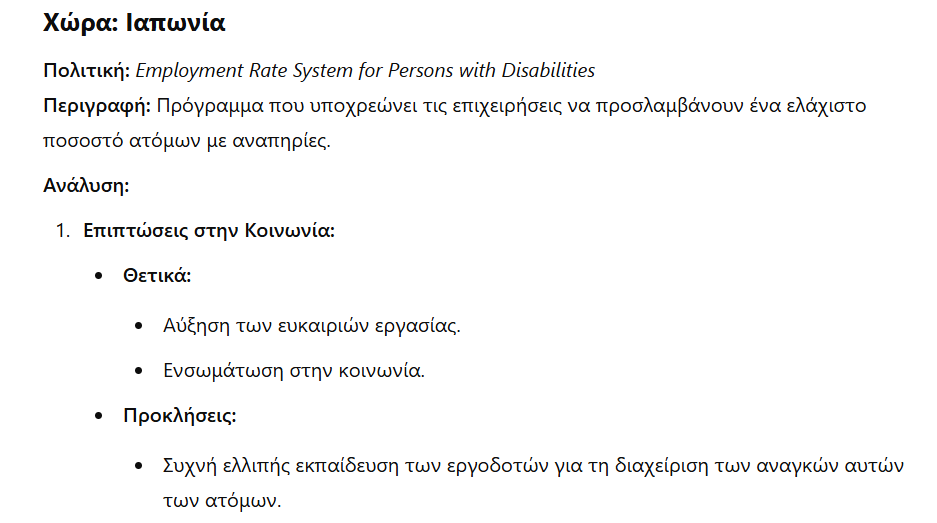 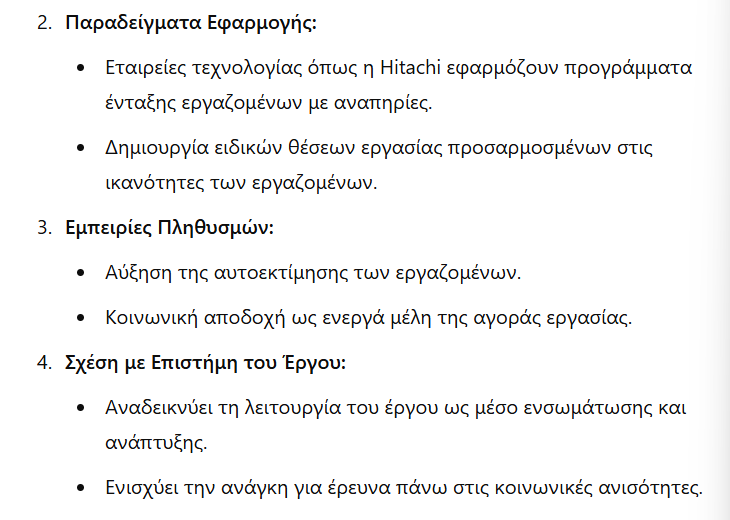 ΑΣΚΗΣΗ
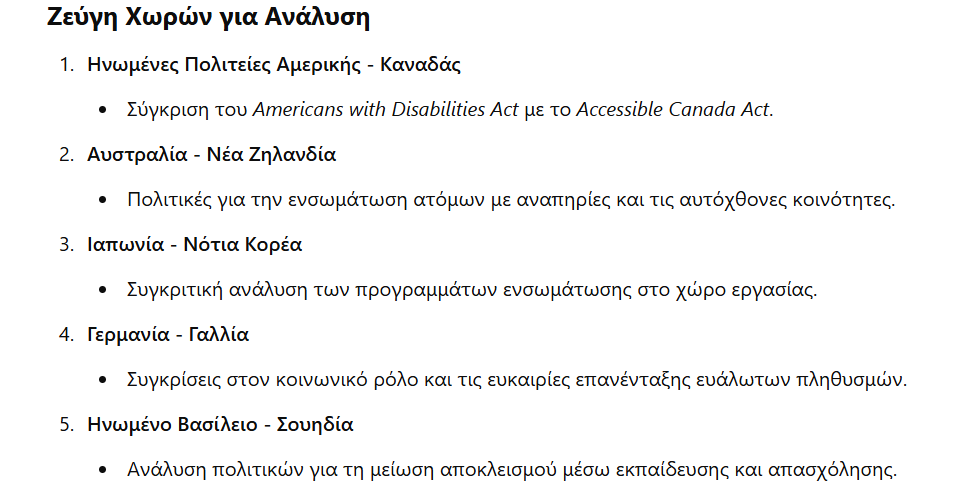 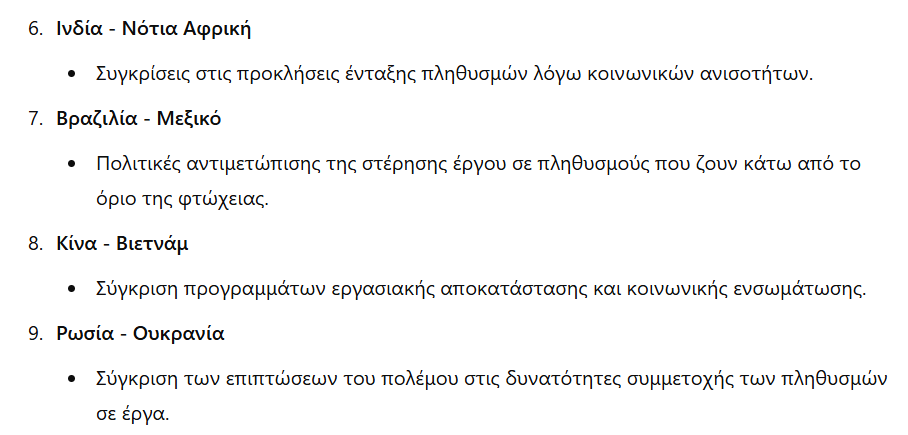 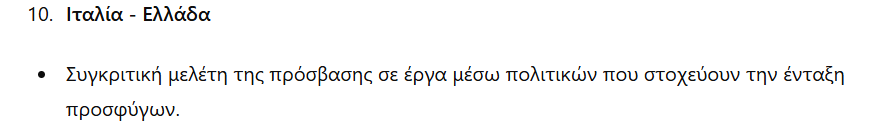 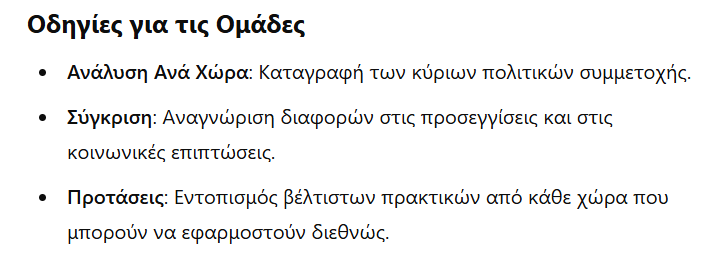